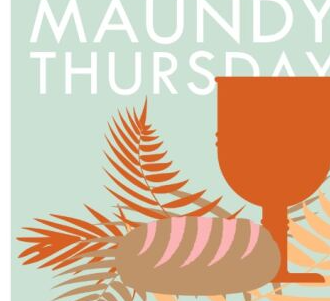 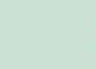 “This is my body …
This is my blood …
… given for YOU.” 

Luke 22:14-20
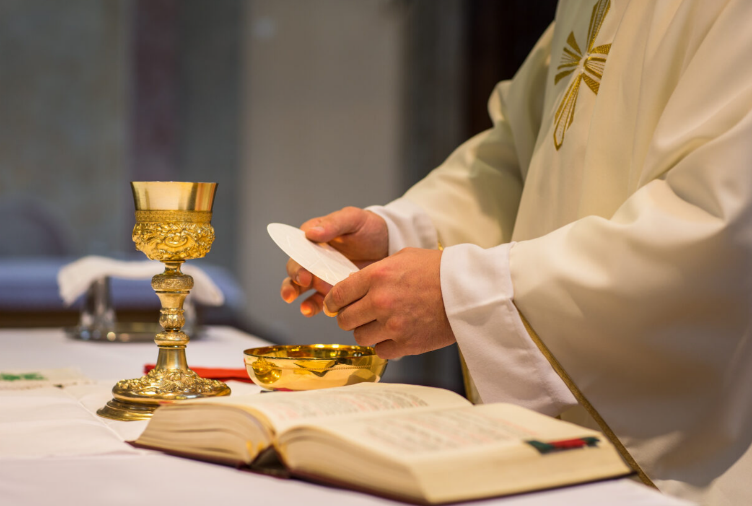 What is Maundy Thursday?
The word maundy is derived from the Latin word to command. The maundy refers to how Jesus commanded the disciples in the last supper to love and serve.
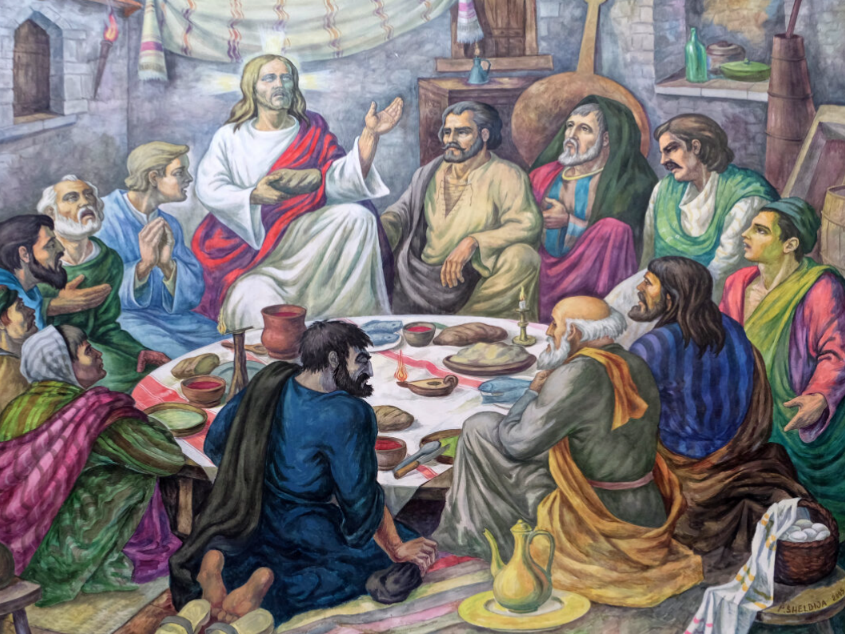 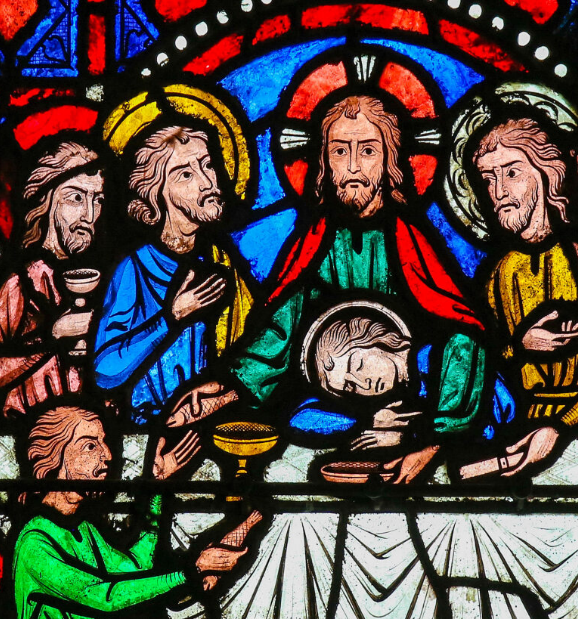 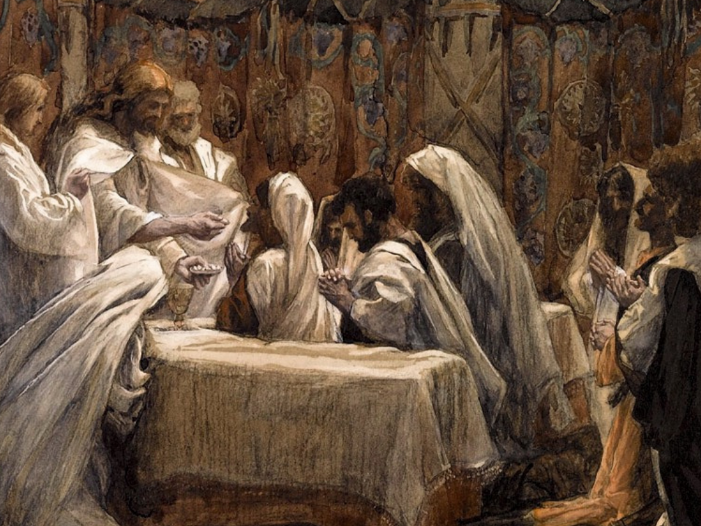 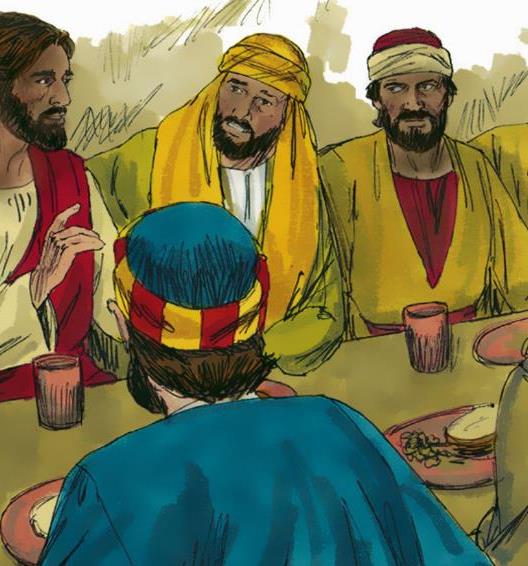 Maundy Thursday
Rituals you would see taking place during a Maundy Thursday service
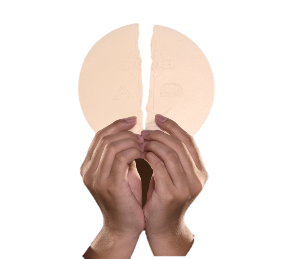 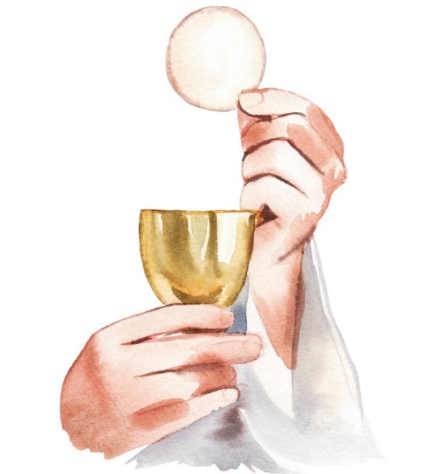 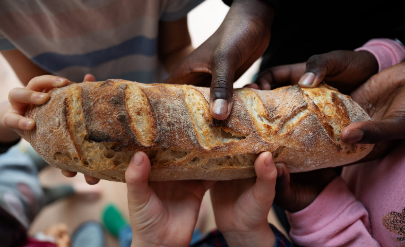 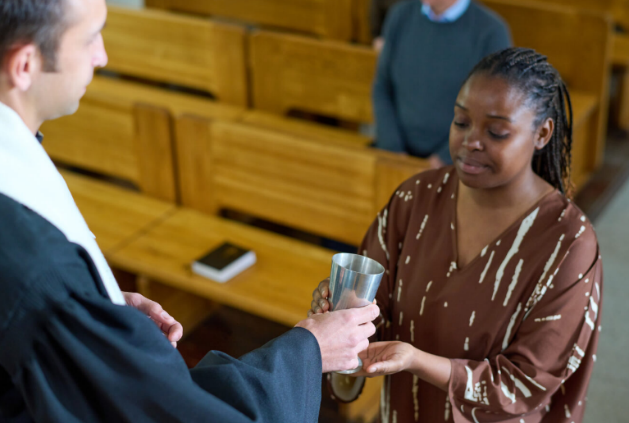 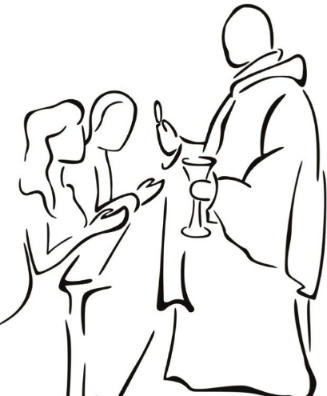 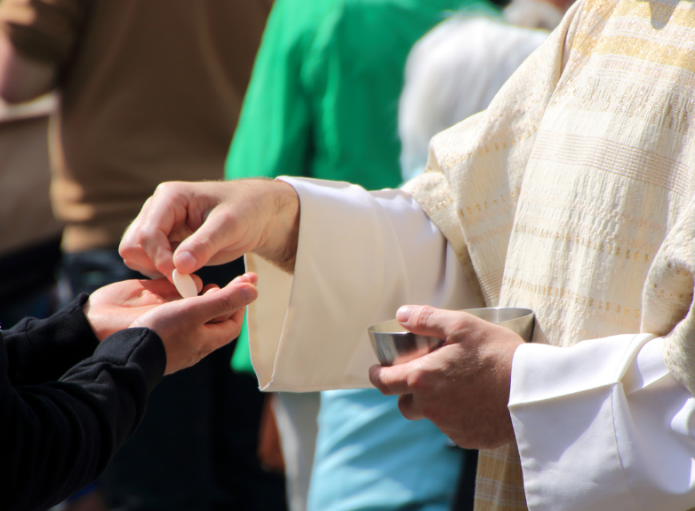 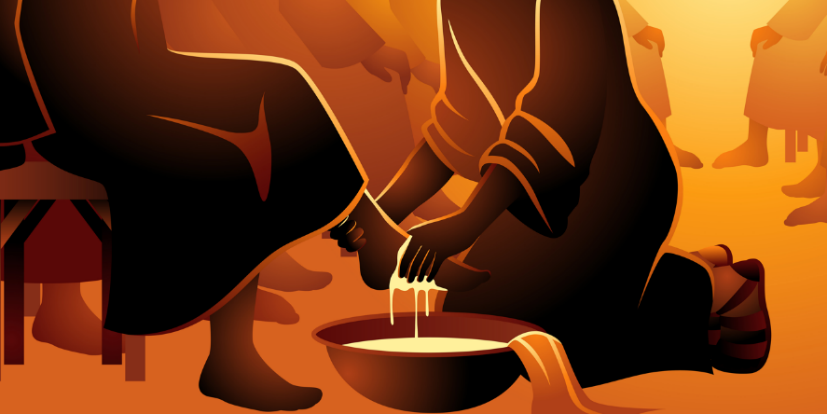 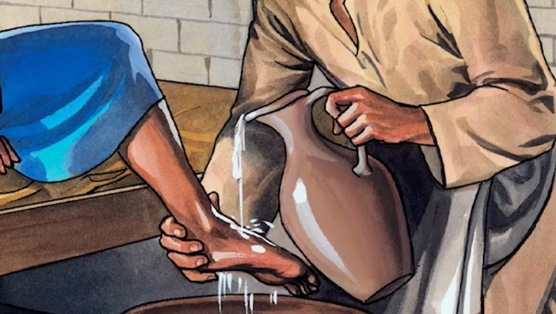 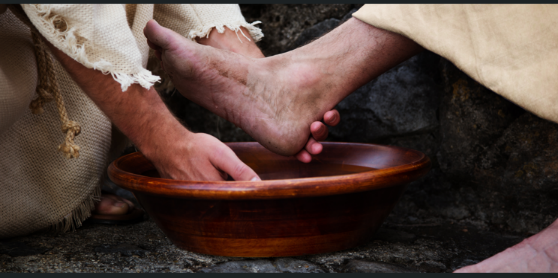 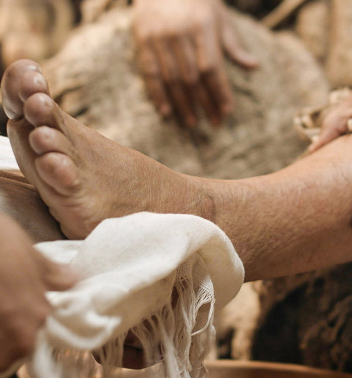 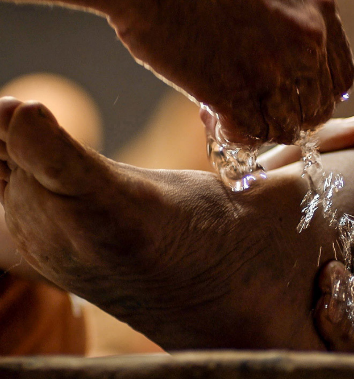 [Speaker Notes: Ethiopian church]
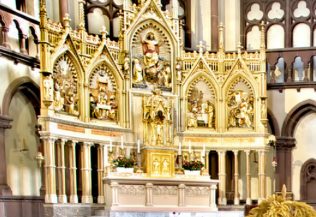 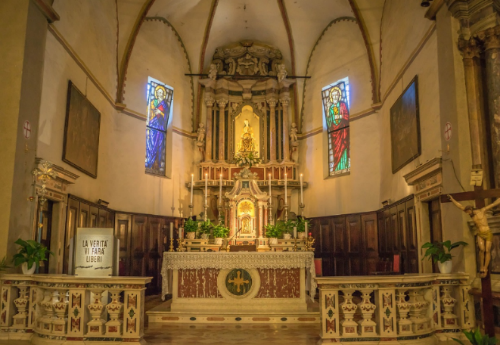 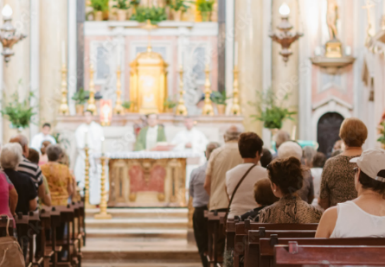 [Speaker Notes: Altar of response – blessed sacrament is placed]